Martin V. Boise
8th Amendment Argument
Punishing people who cannot obtain shelter for sitting, sleeping, or lying outside on public property is “cruel and unusual punishment.”
September 4, 2018: The 9th Circuit Court ruled that ordinances prohibiting homeless individuals from sleeping or camping on public property are unconstitutional when those individuals do not have a meaningful alternative, such as shelter space or a legal place to camp.
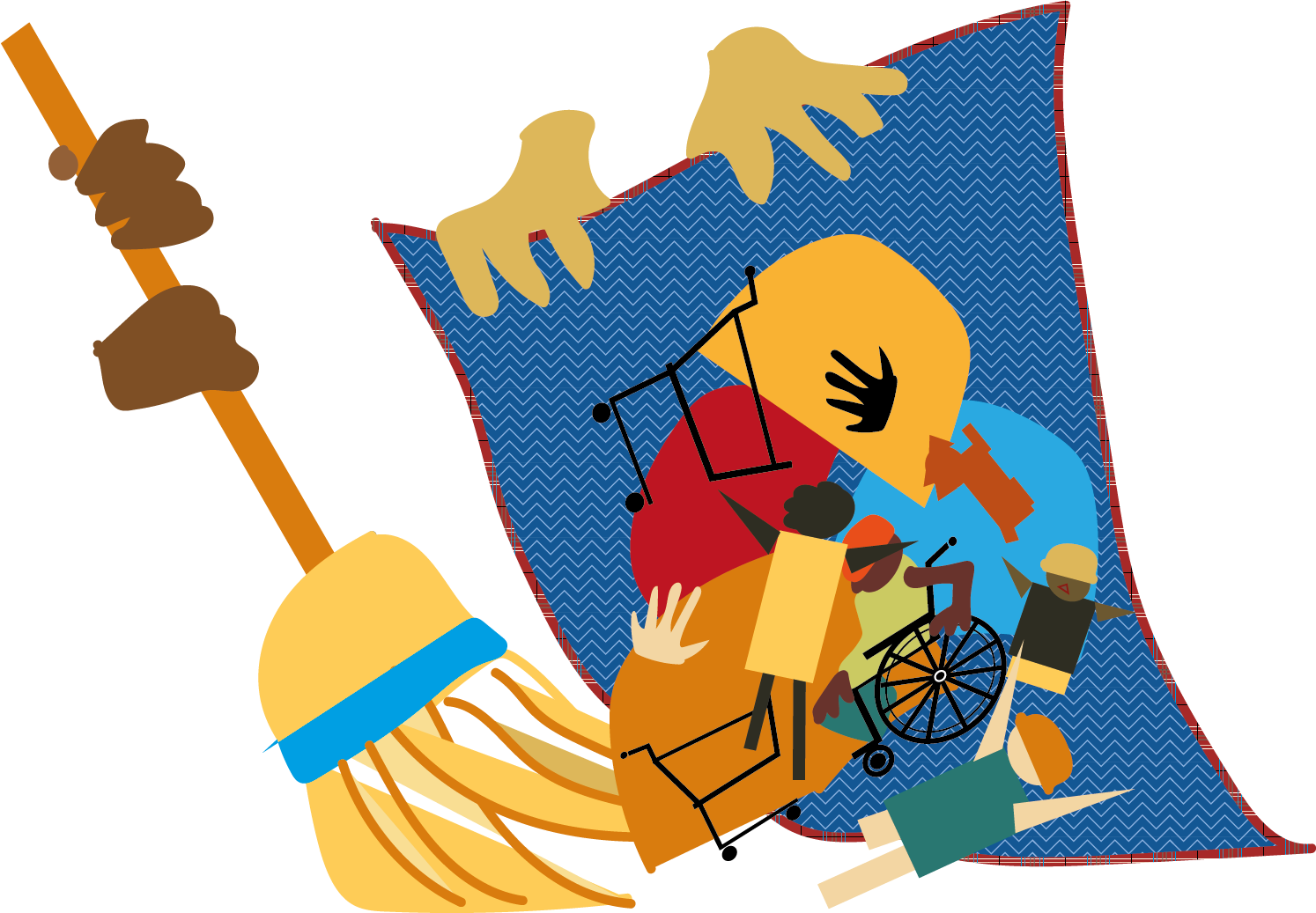 Unsheltered People
Why it Matters
Community
Expensive litigation can be avoided by striking down illegal ordinances. 
This is an opportunity to invest in measures to prevent and end homelessness. 
Step 1: establish safe, legal places to camp and park.
If you are asked to leave a public space, you have a right to ask where you can go.  
If no other place is offered,  and you are not violating any other law, you may have a right to stay.
Safe Sites 4 All Campaign: https://ss4a.pchomeless.org
Free use graphic  created by Tacoma artist, Laurie Davenport
Use this space to write a short conclusion for
 your infographic and/or to provide a call-to-action.